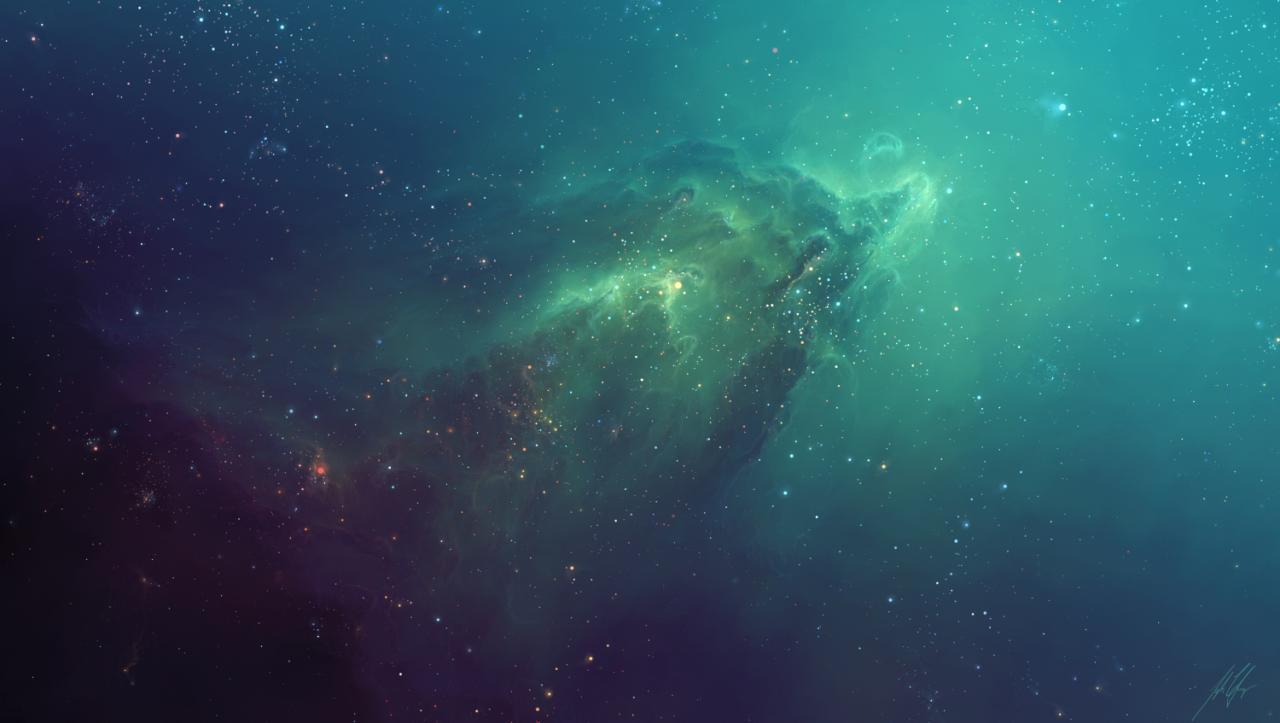 POWERPOINT
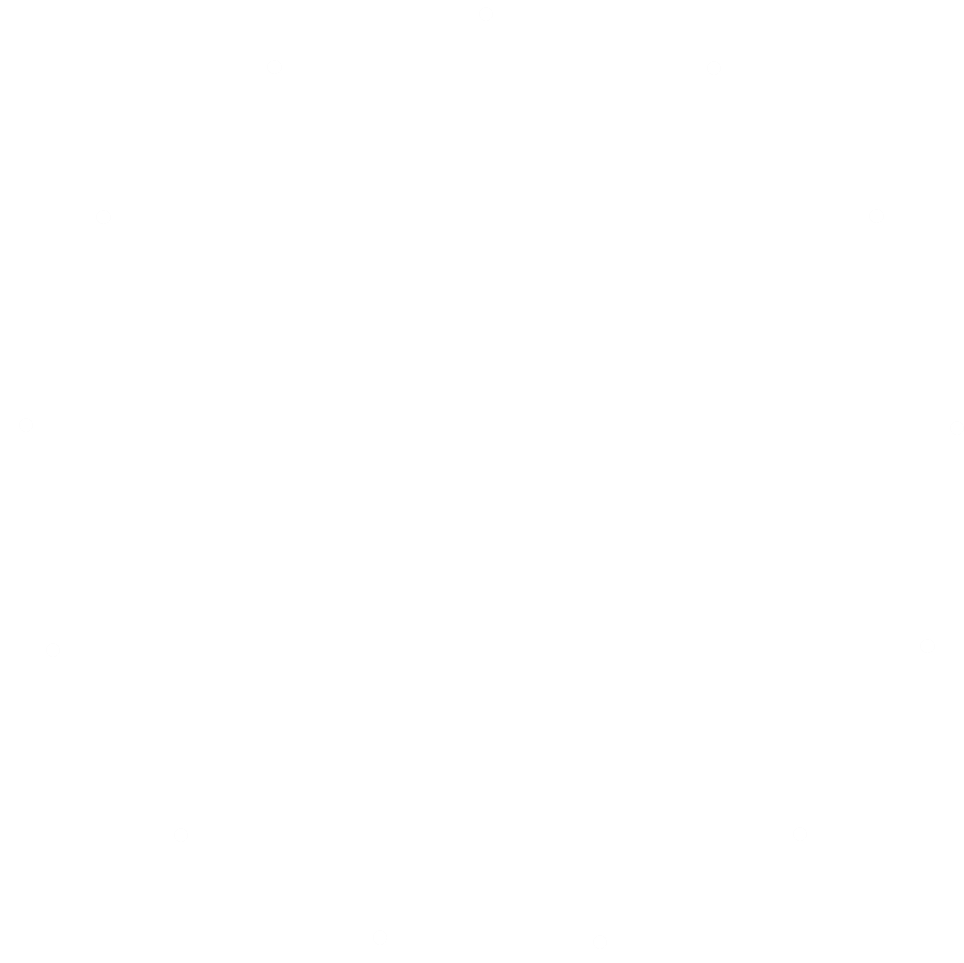 YOUR  TITLE
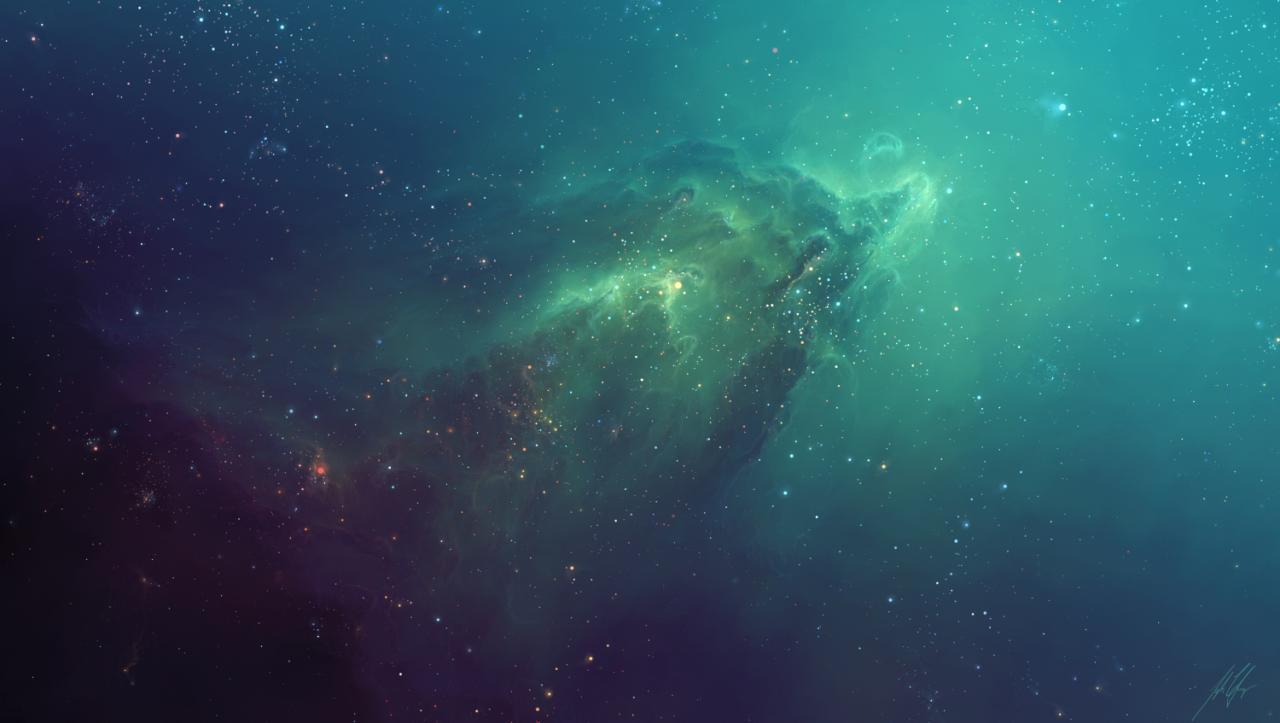 CONTENTS
01
01
01
01
您的标题
您的标题
您的标题
您的标题
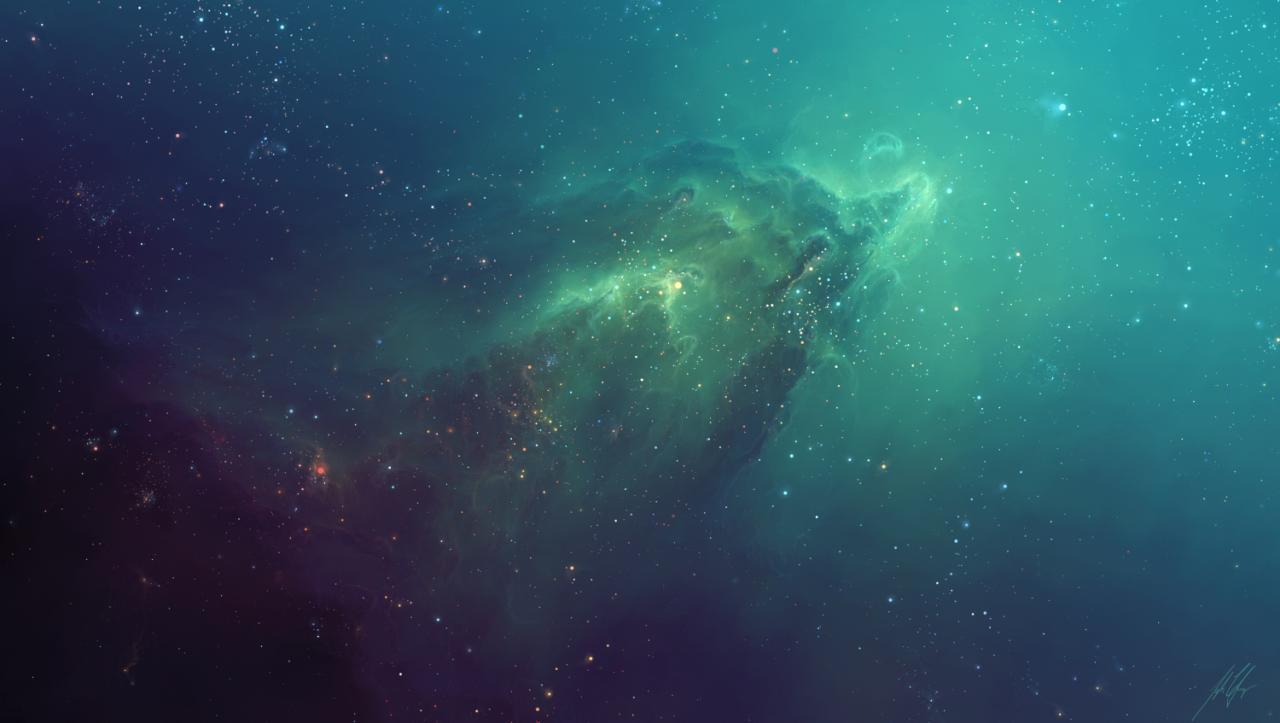 01
点此添加您的标题
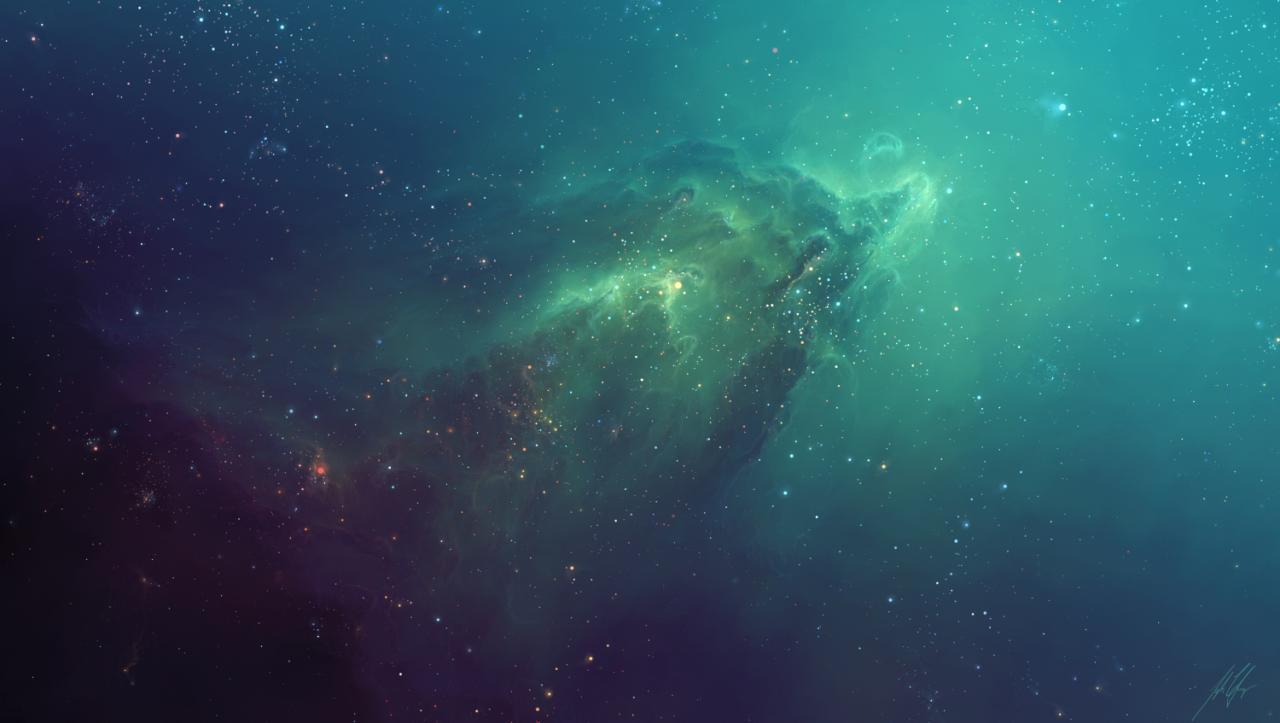 添加标题
添加标题
添加标题
添加标题
添加标题
添加标题
添加标题
添加标题
添加标题
添加标题
四月
九月
二月
七月
三月
八月
一月
六月
五月
十月
点此添加您的标题
添加文字添加文字添加文字添加文字添加文字
添加文字添加文字添加文字添加文字添加文字
添加文字添加文字添加文字添加文字添加文字
添加文字添加文字添加文字添加文字添加文字
添加文字添加文字添加文字添加文字添加文字
添加文字添加文字添加文字添加文字添加文字
添加文字添加文字添加文字添加文字添加文字
添加文字添加文字添加文字添加文字添加文字
添加文字添加文字添加文字添加文字添加文字
添加文字添加文字添加文字添加文字添加文字
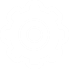 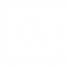 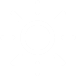 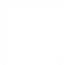 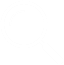 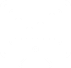 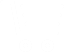 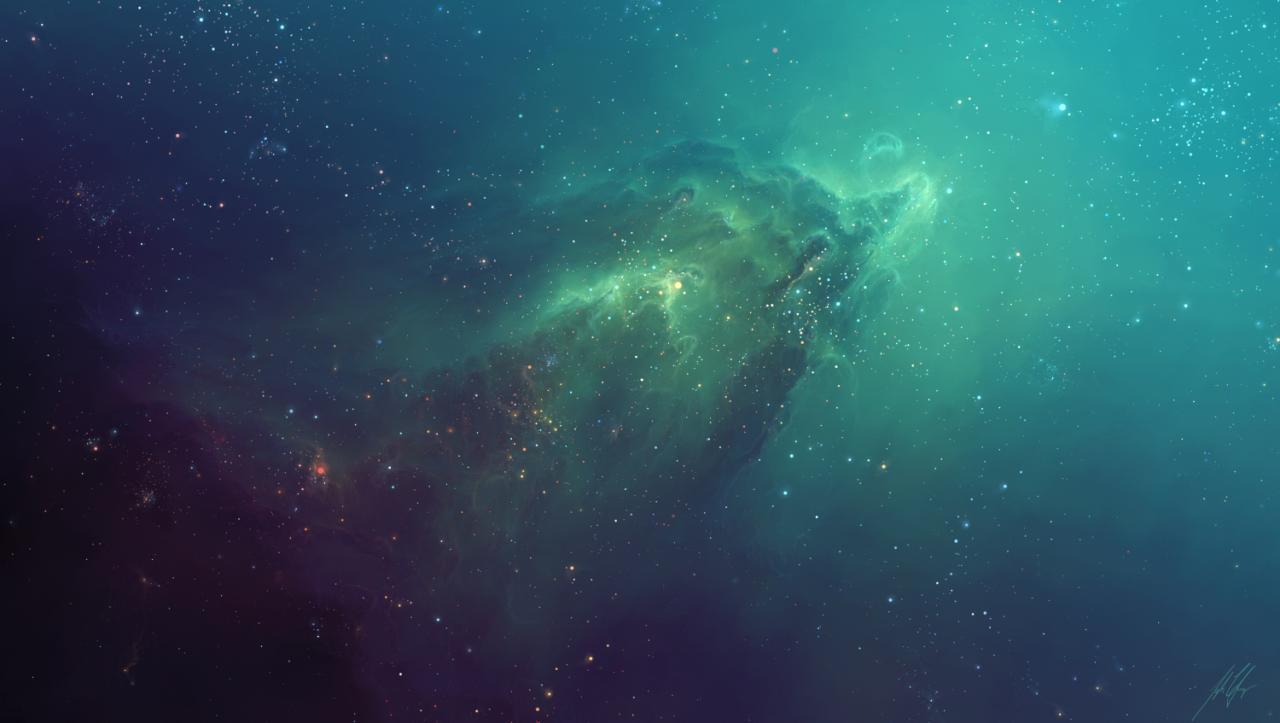 点此添加您的标题
30%
45%
43%
37%
单击此处添加标题
单击添加标题
单击此处添加标题
这里输入文字说明这里输入文字说明这里输入文字说明这里输入文字说明这里输入文字说明这里输入文字说明这里输入文字说明这里输入文字说明这里输入文字说明这里输入文字说明。
单击此处添加标题
单击此处添加标题
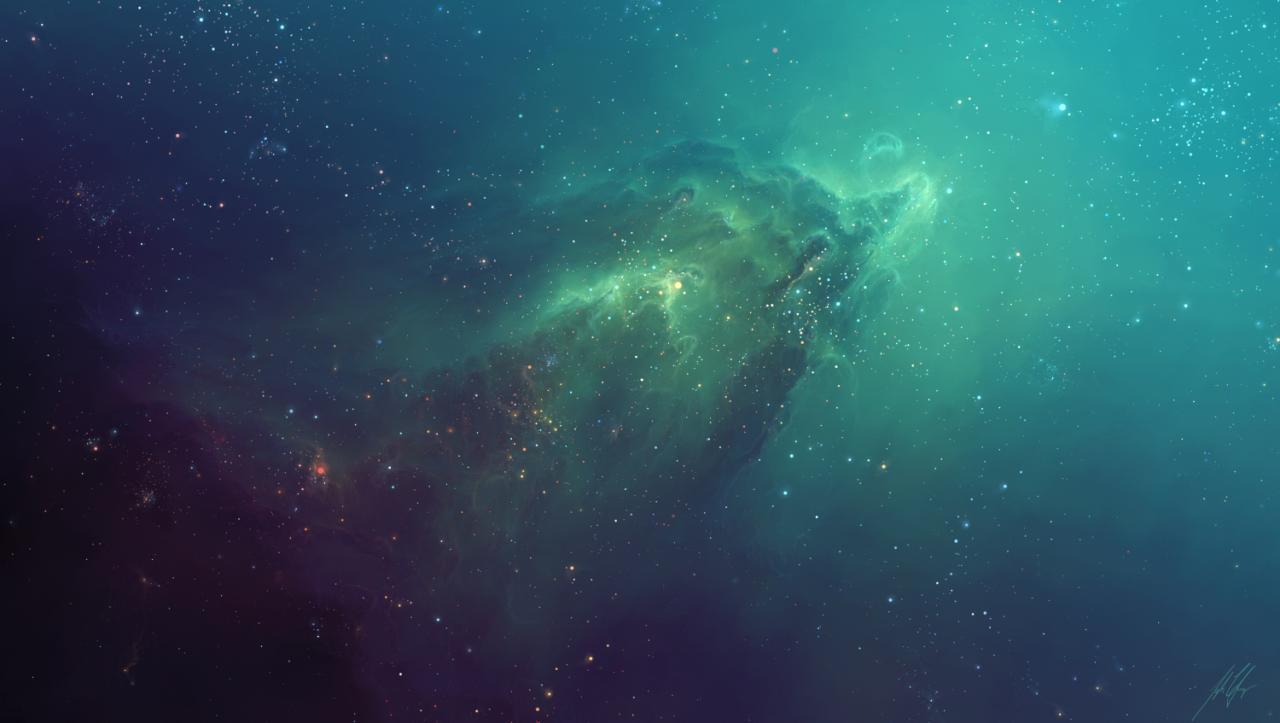 添加标题
添加标题
添加标题
添加标题
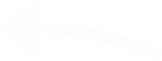 点此添加您的标题
添加文字添加文字添加文字添加文字添加文字
添加文字添加文字添加文字添加文字添加文字
添加文字添加文字添加文字添加文字添加文字
添加文字添加文字添加文字添加文字添加文字
添加标题
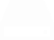 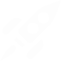 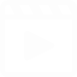 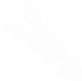 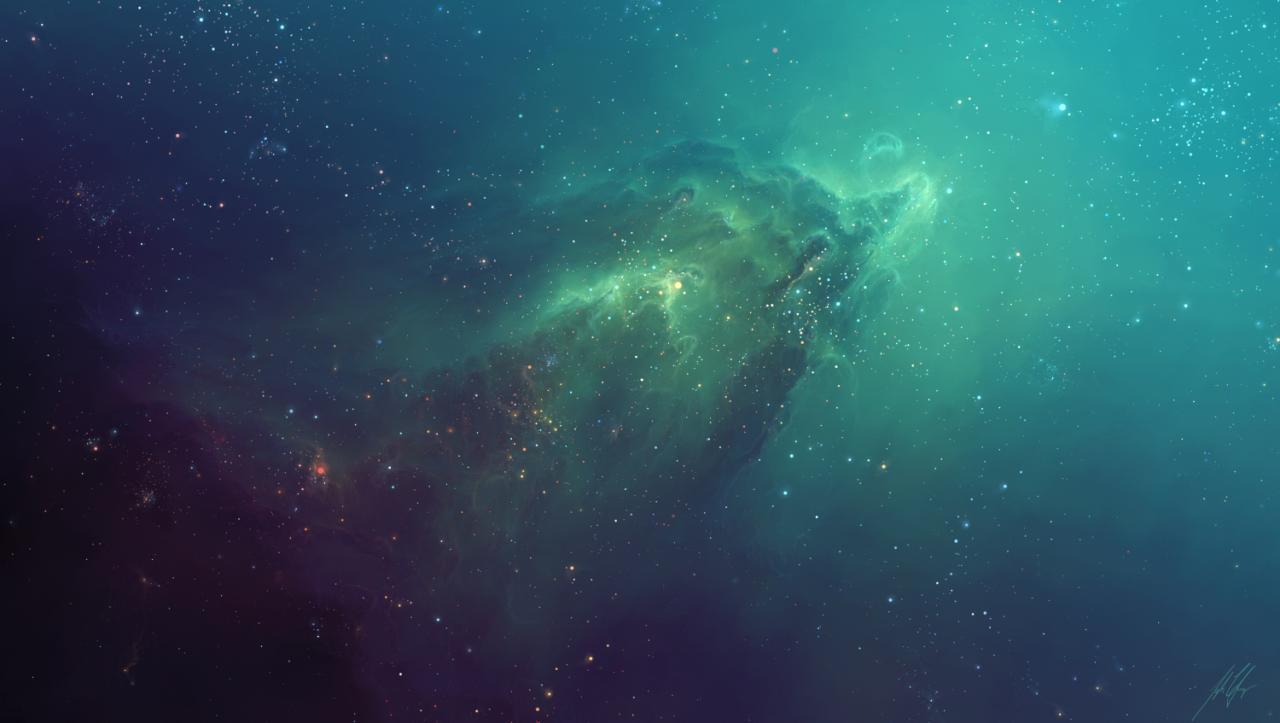 点此添加您的标题
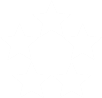 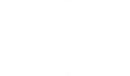 添加标题
添加标题
市场增长
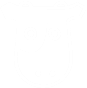 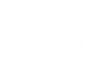 这里输入文字说明
添加标题
添加标题
这里输入文字说明这里输入文字说明这里输入文字说明这里输入文字说明这里输入文字说明这里输入文字说明这里输入文字说明这里输入文字说明。
市场份额
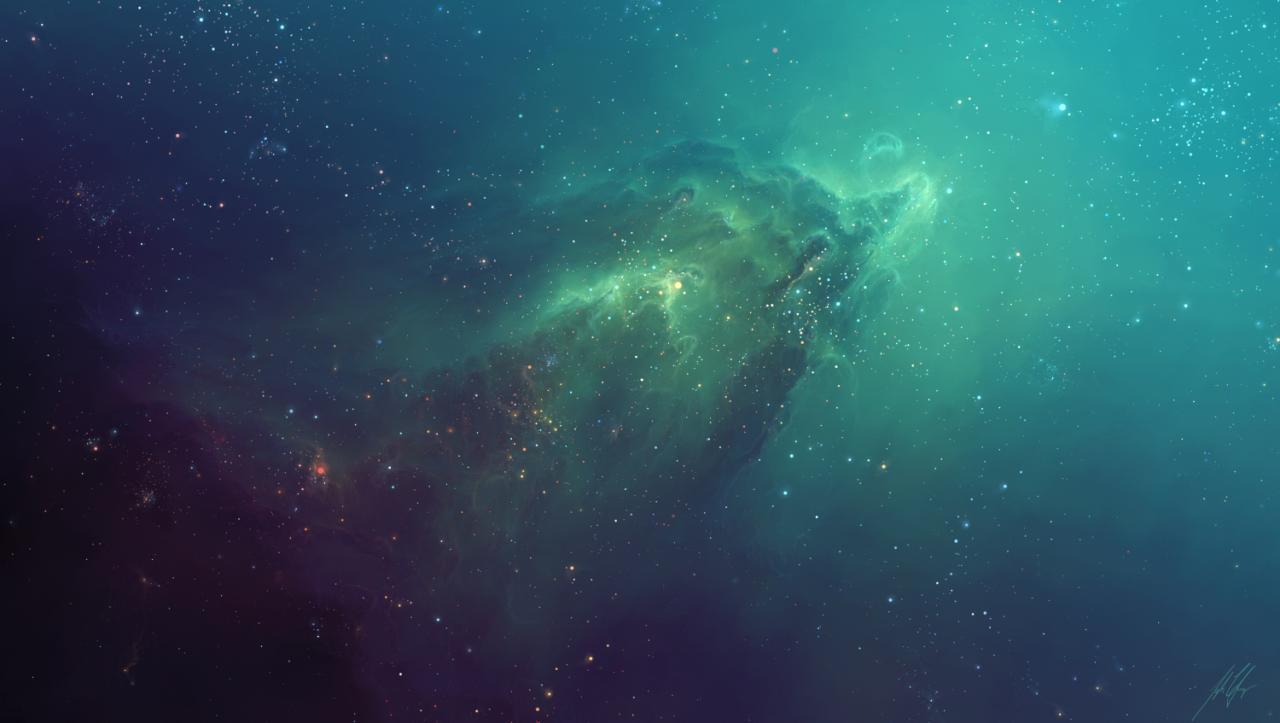 点此添加您的标题
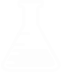 添加文字添加文字添加
标题
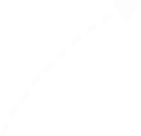 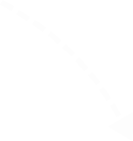 添加文字添加文字添加文字添加文字添加文字添加文字添加文字添加文字添加文字添加文字。
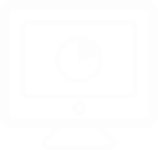 标题
标题
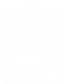 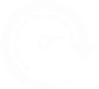 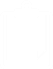 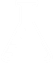 添加文字添加文字添加文字添加文字添加文字
添加文字添加文字添加文字添加文字添加文字
标题
标题
添加标题
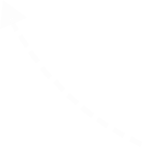 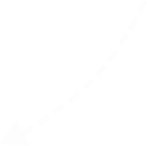 标题
标题
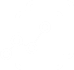 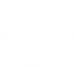 添加文字添加文字添加文字添加文字添加文字
添加文字添加文字添加文字添加文字添加文字
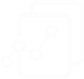 标题
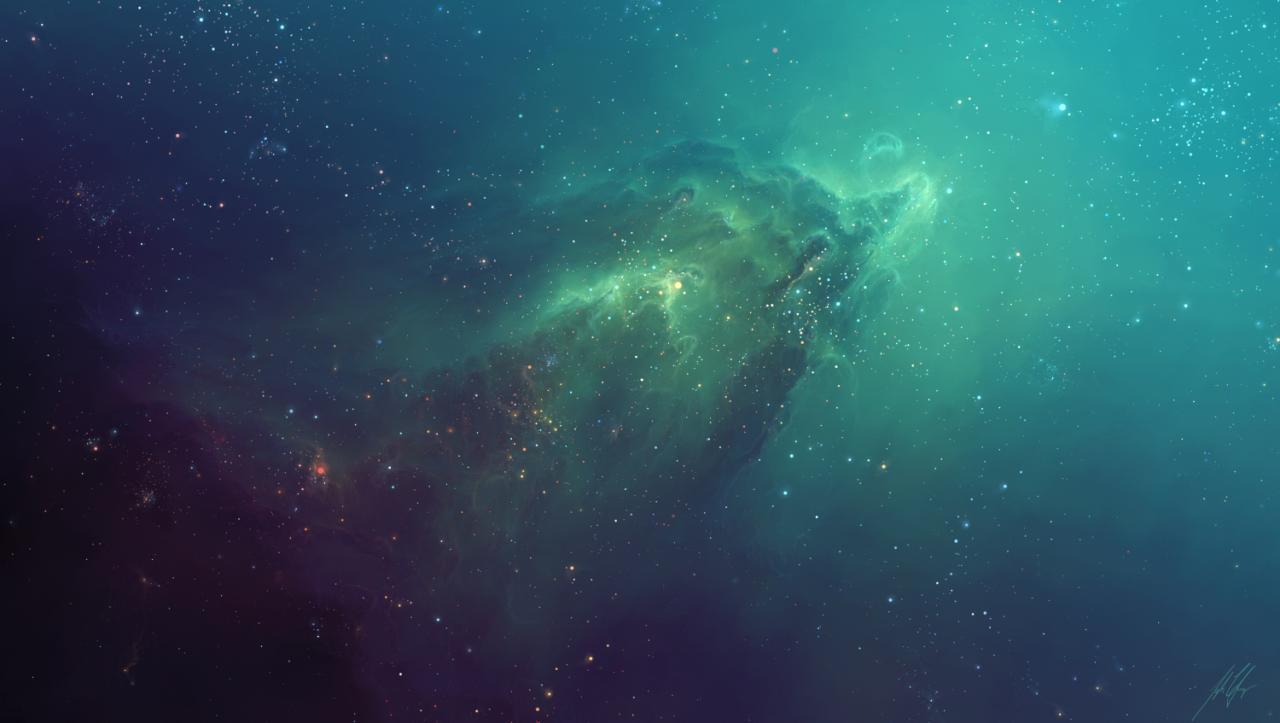 添加标题
添加标题
添加标题
添加标题
点此添加您的标题
添加文字添加文字添加文字添加文字添加文字
添加文字添加文字添加文字添加文字添加文字
添加文字添加文字添加文字添加文字添加文字
添加文字添加文字添加文字添加文字添加文字
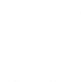 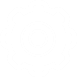 极致无岸
极致无岸
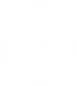 极致无岸
极致无岸
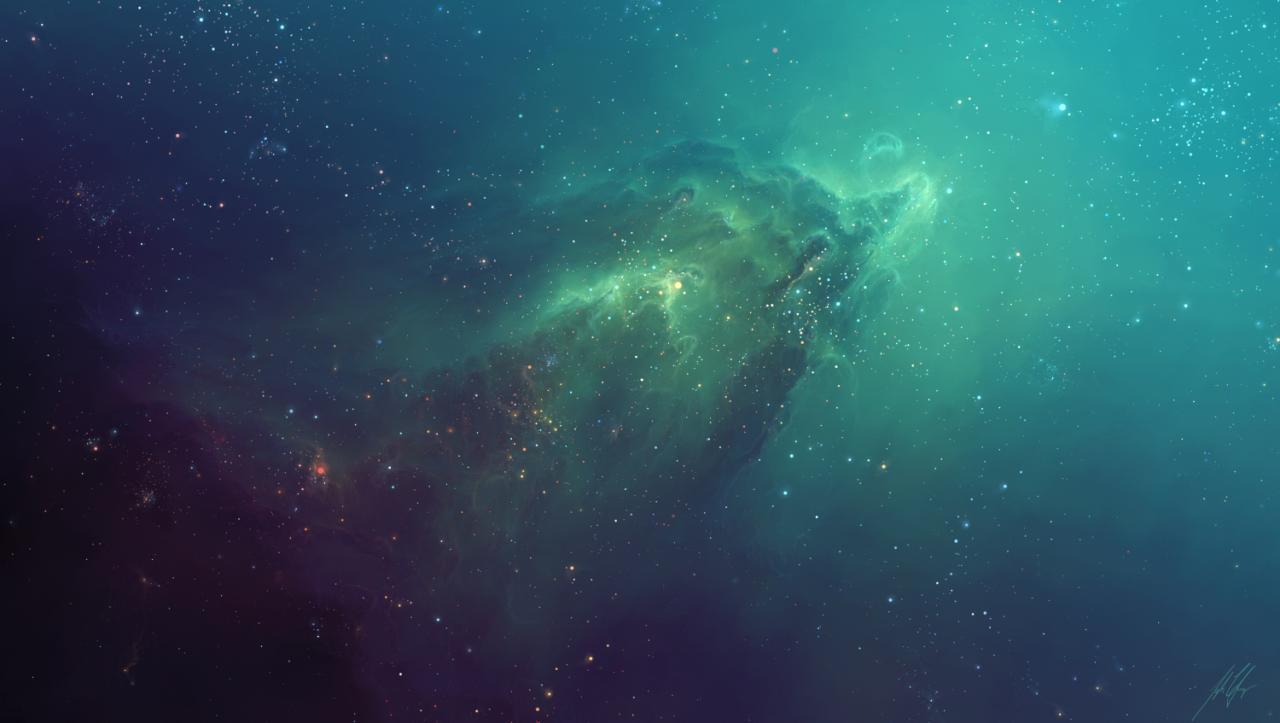 Step 01
点此添加您的标题
Step 02
添加标题
Step 03
添加标题
添加标题
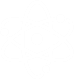 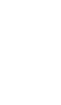 添加文字添加文字添加文字添加文字添加文字
添加文字添加文字添加文字添加文字添加文字
Step 04
添加标题
添加标题
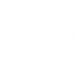 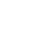 添加文字添加文字添加文字添加文字添加文字
添加文字添加文字添加文字添加文字添加文字
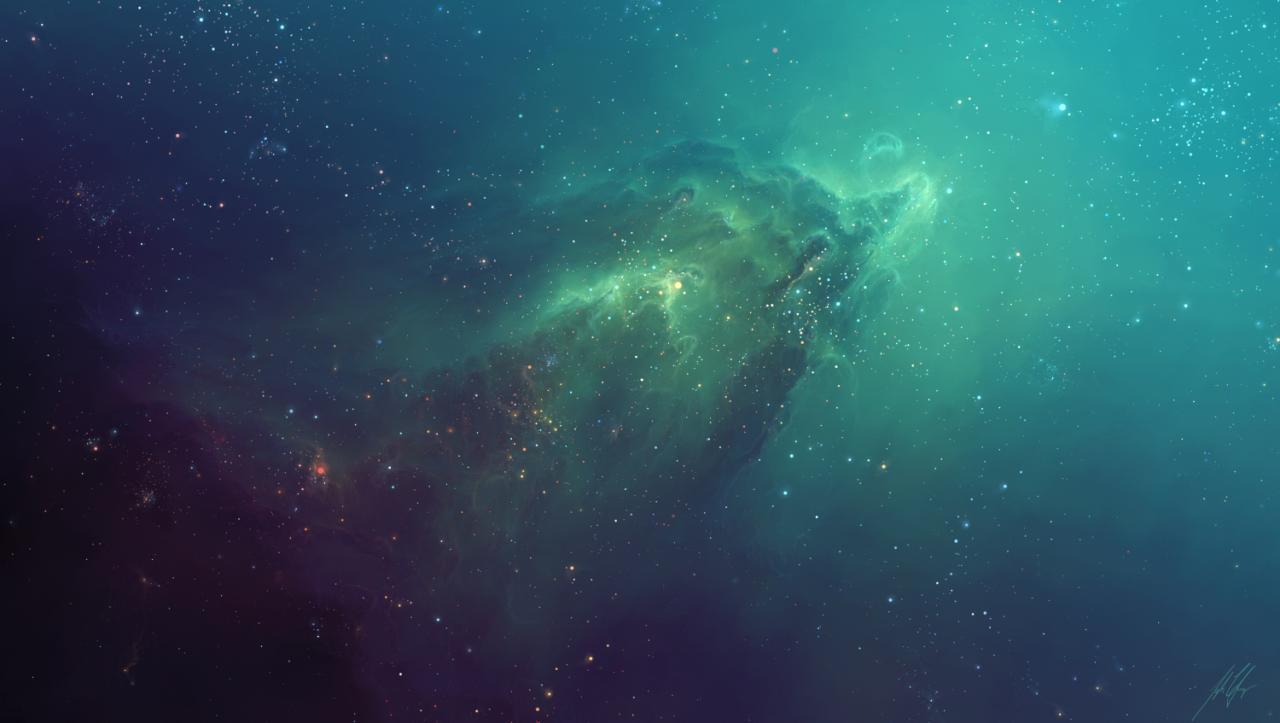 添加标题
添加标题
添加标题
添加标题
添加标题
添加标题
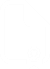 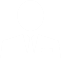 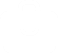 点此添加您的标题
添加文字添加文字添加文字添加文字添加文字
添加文字添加文字添加文字添加文字添加文字
添加文字添加文字添加文字添加文字添加文字
添加文字添加文字添加文字添加文字添加文字
添加文字添加文字添加文字添加文字添加文字
添加文字添加文字添加文字添加文字添加文字
2013
2010
2011
2012
2014
2015
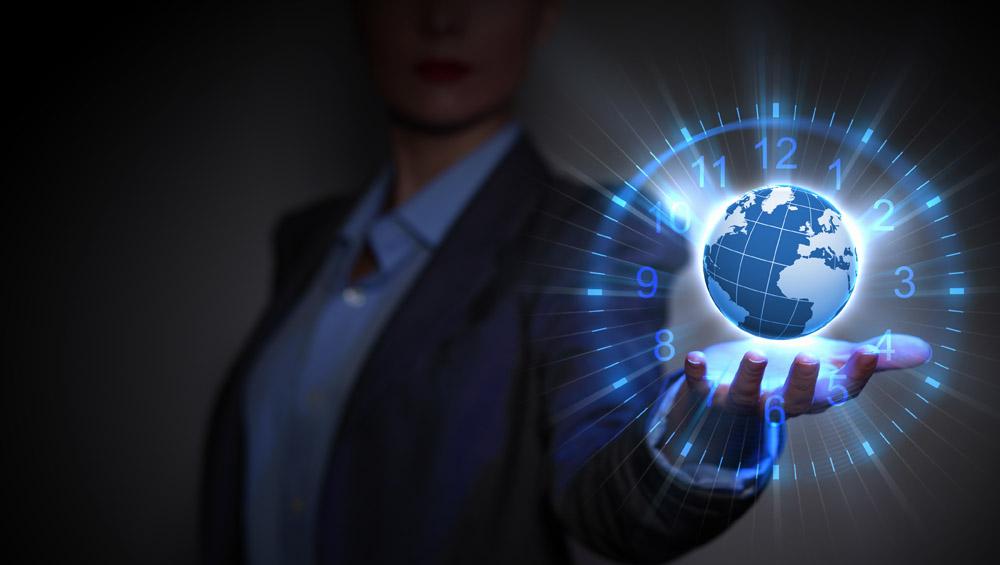 点此添加标题
这里输入文字说明这里输入文字说明这里输入文字说明这里输入文字说明这里输入文字说明这里输入文字说明这里输入文字说明这里输入文字说明！
这里输入文字说明这里输入文字说明这里输入文字说明这里输入文字说明这里输入文字说明这里输入文字说明这里输入文字说明这里输入文字说明这里输入文字说明这里输入文字说明这里输入文字说明这里输入文字说明！
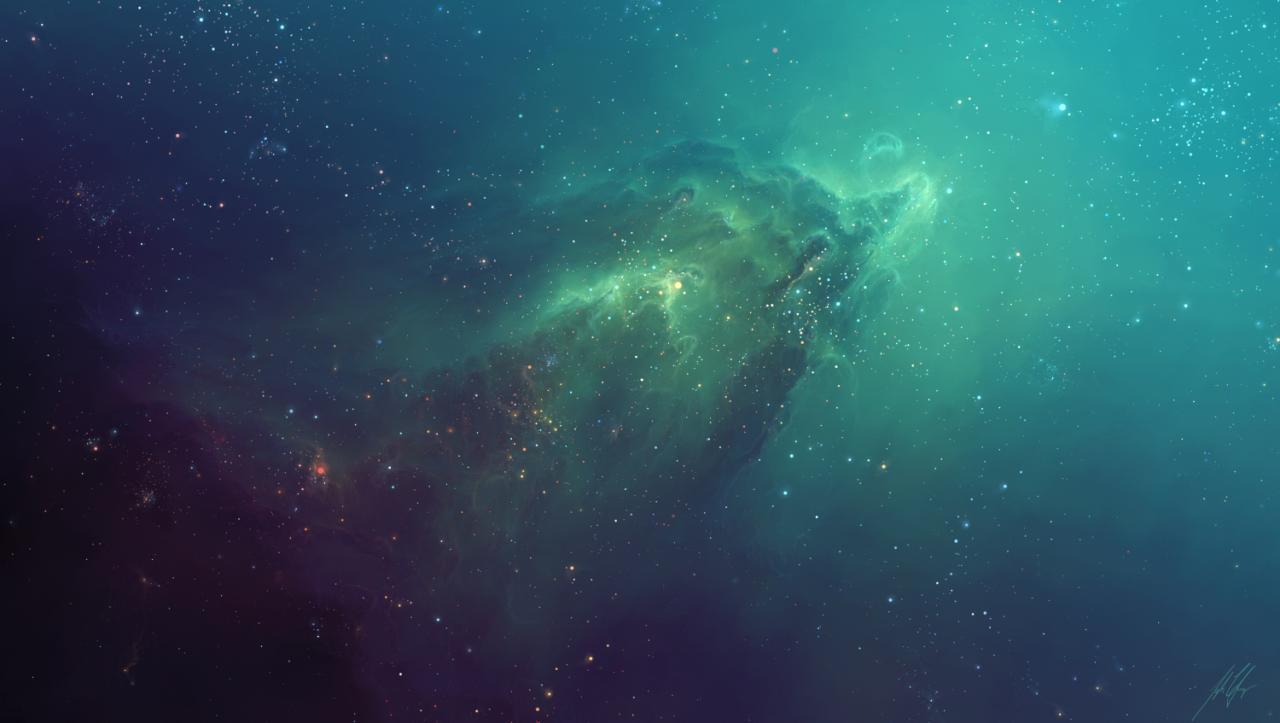 点此添加您的标题
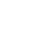 添加文字添加文字添加文字添加文字添加文字
添加文字添加文字添加文字添加文字添加文字
添加文字添加文字添加文字添加文字添加文字
添加文字添加文字添加文字添加文字添加文字
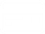 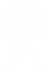 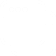 添加文字添加文字添加文字添加文字添加文字
添加文字添加文字添加文字添加文字添加文字
添加文字添加文字添加文字添加文字添加文字
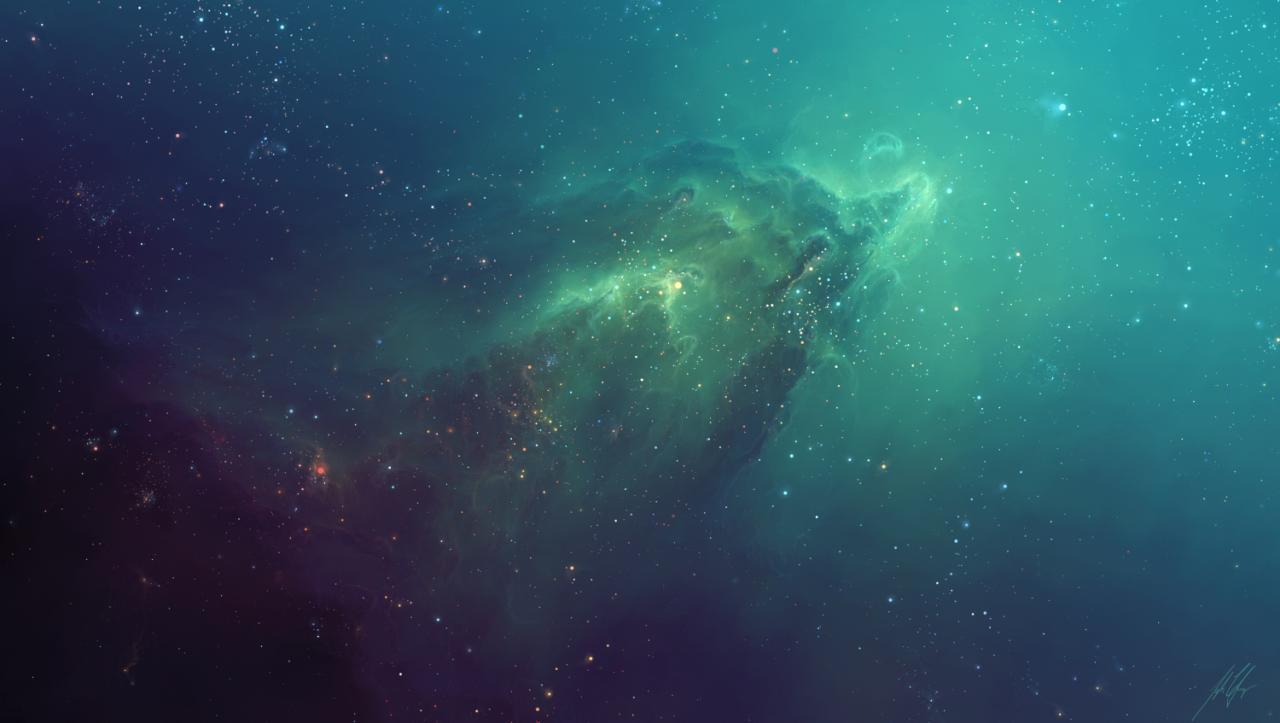 点此添加您的标题
标题
标题
添加文字添加文字添加文字添加文字添加文字
添加文字添加文字添加文字添加文字添加文字
添加标题
标题
标题
添加文字添加文字添加文字添加文字添加文字
添加文字添加文字添加文字添加文字添加文字
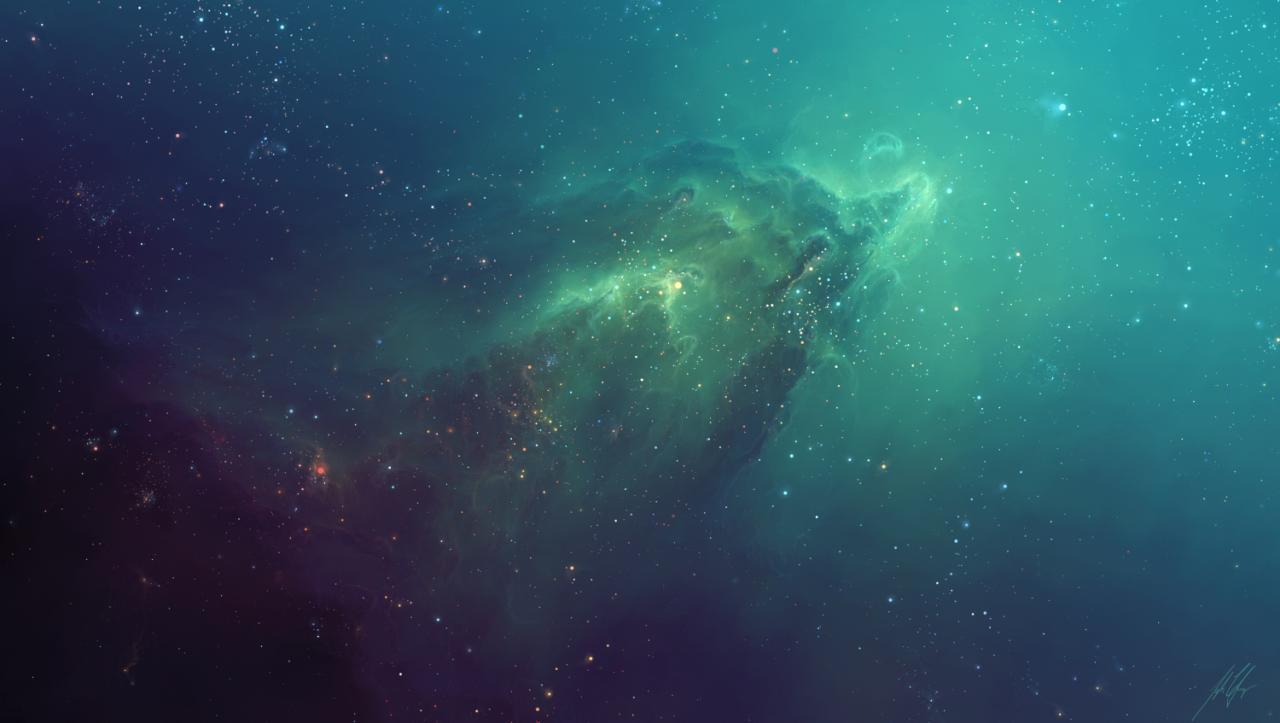 添加标题
添加标题
添加标题
添加标题
添加标题
点此添加您的标题
添加文字添加文字添加文字添加文字添加文字
添加文字添加文字添加文字添加文字添加文字
添加文字添加文字添加文字添加文字添加文字
添加文字添加文字添加文字添加文字添加文字
添加文字添加文字添加文字添加文字添加文字
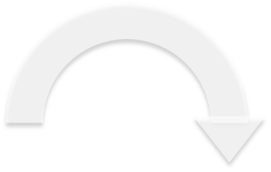 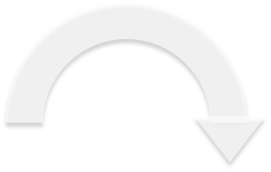 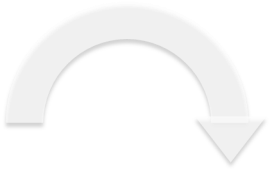 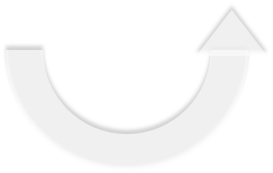 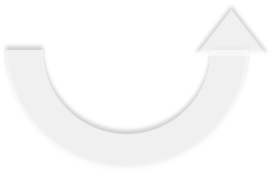 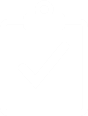 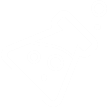 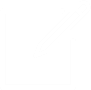 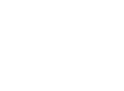 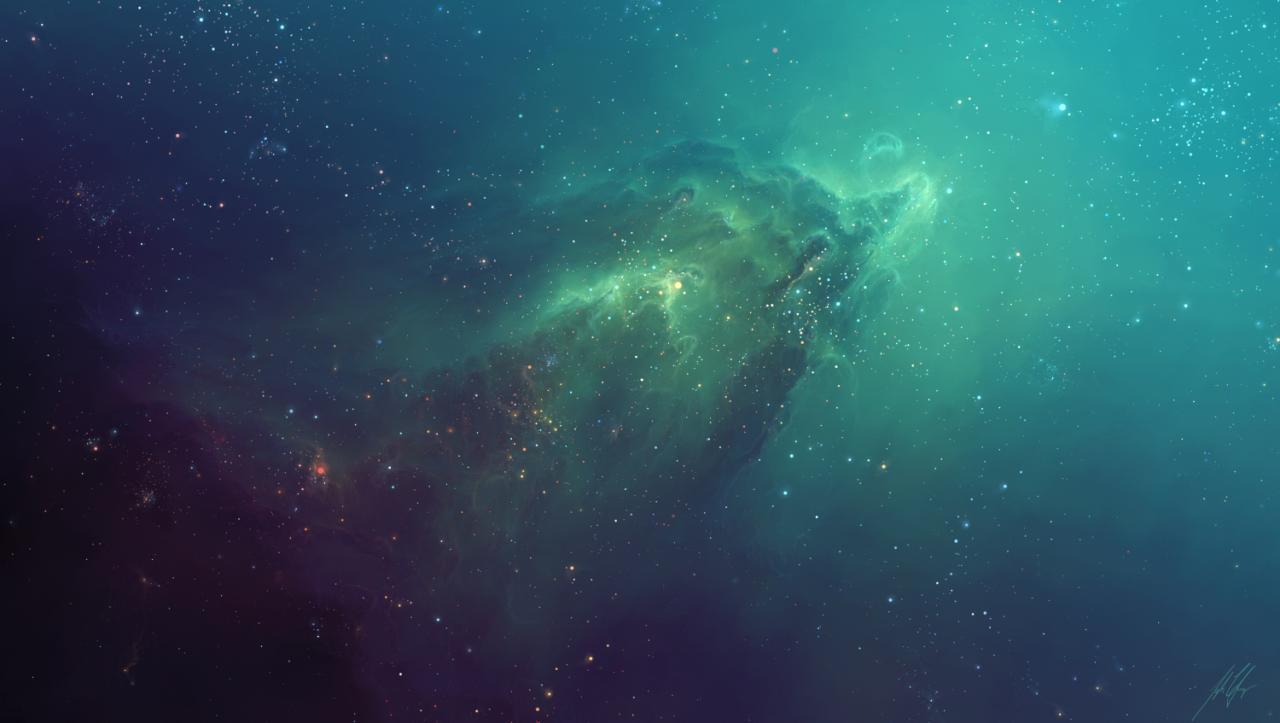 添加标题
添加标题
添加标题
添加标题
点此添加您的标题
添加文字添加文字添加文字添加文字添加文字
添加文字添加文字添加文字添加文字添加文字
添加文字添加文字添加文字添加文字添加文字
添加文字添加文字添加文字添加文字添加文字
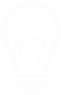 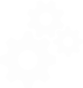 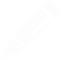 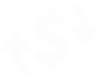 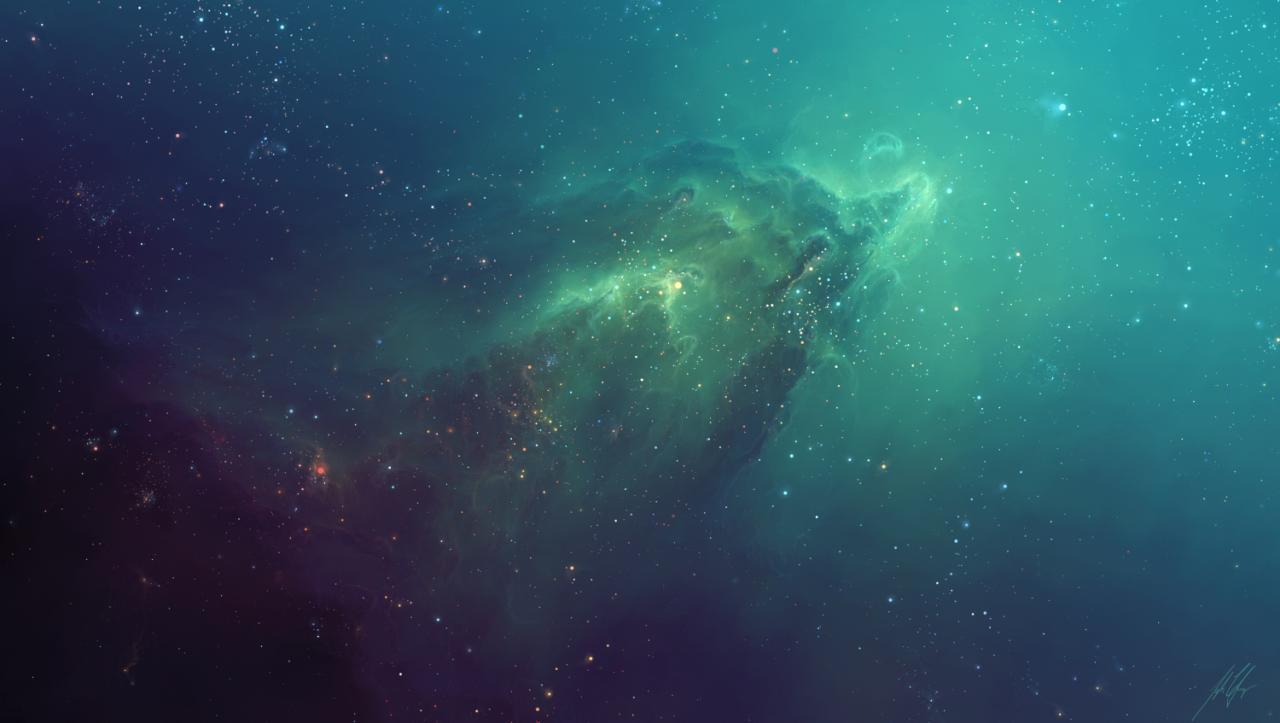 点此添加您的标题
单击添加标题
小这里输入文字说明这里输入文字说明这里输入文字说明加文字添加文字添加文字
单击添加标题
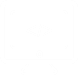 这里输入文字说明这里输入文字说明这里输入文字说明这里输入文字说明。添加文字添加文字添加文字添加文字添加文字
单击添加标题
这里输入文字说明这里输入文字说明这里输入文字说明这里输入文字说明。添加文字添加文字添加文字添加文字添加文字
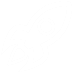 单击添加标题
这里输入文字说明这里输入文字说明这里输入文字说明这里输入文字说明。添加文字添加文字添加文字添加文字添加文字
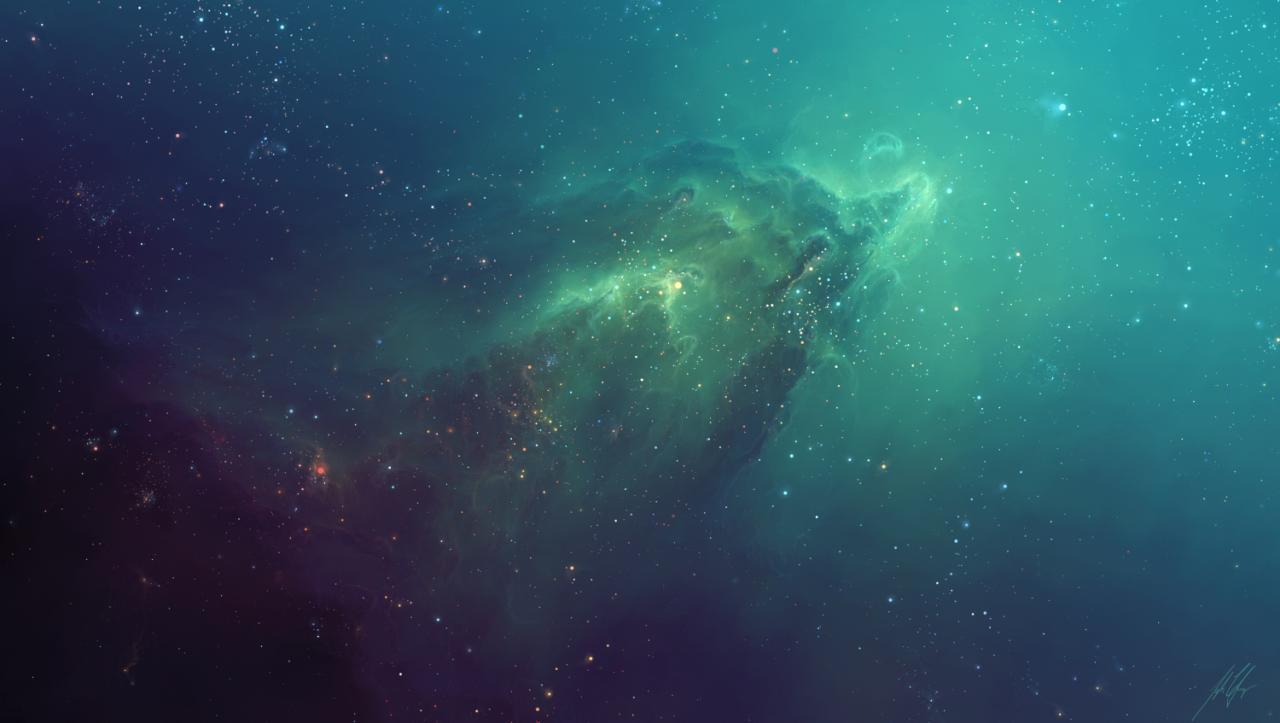 点此添加您的标题
添加标题
小这里输入文字说明这里输入文字说明这里输入文字说明这里输入文字说明这里输入文字说明这里输入文字说明这里输入文字说明这里输入文字说明这里输入文字说明。
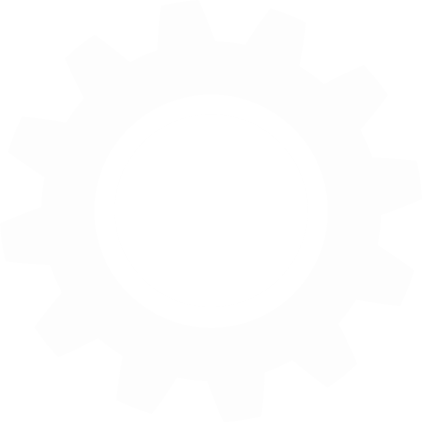 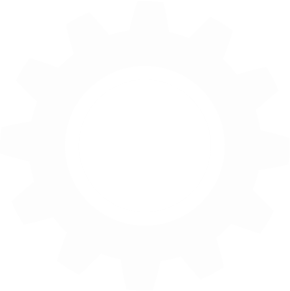 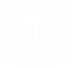 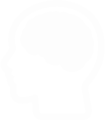 标题 1
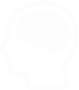 添加文字添加文字添加文字添加文字添加文字
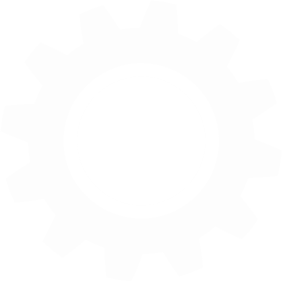 标题 2
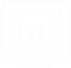 添加文字添加文字添加文字添加文字添加文字
标题 3
添加文字添加文字添加文字添加文字添加文字
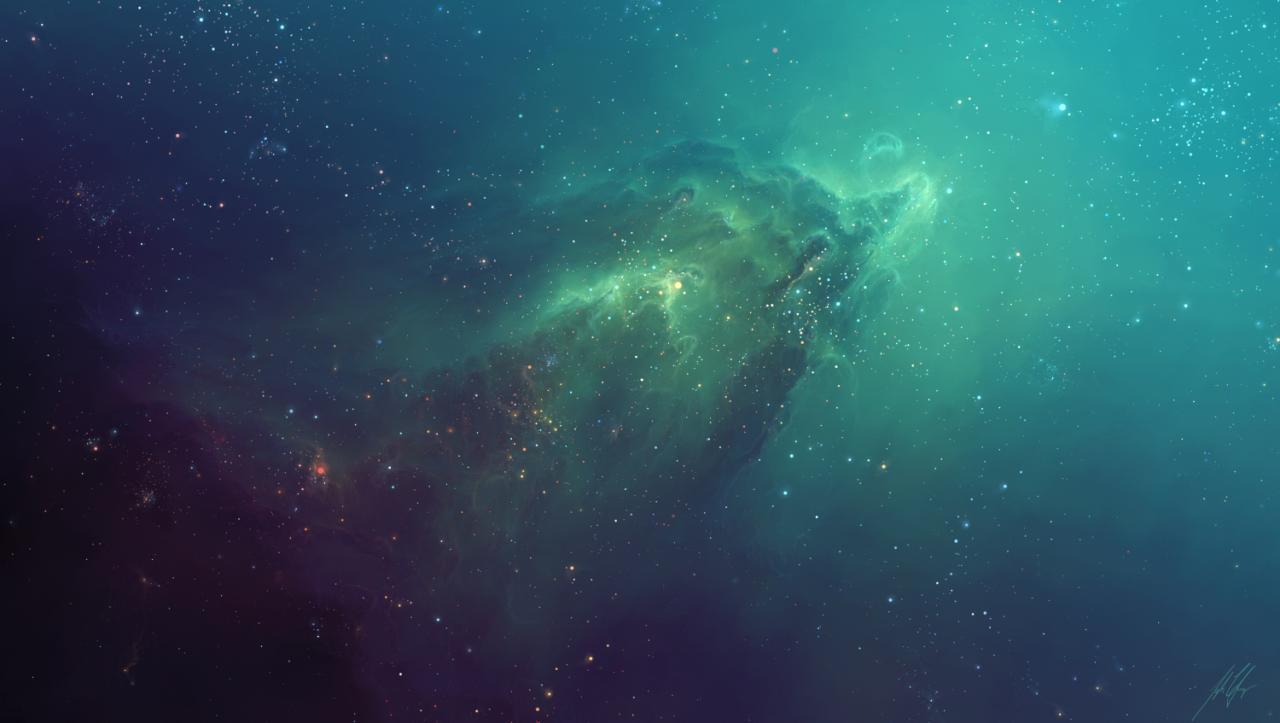 点此添加您的标题
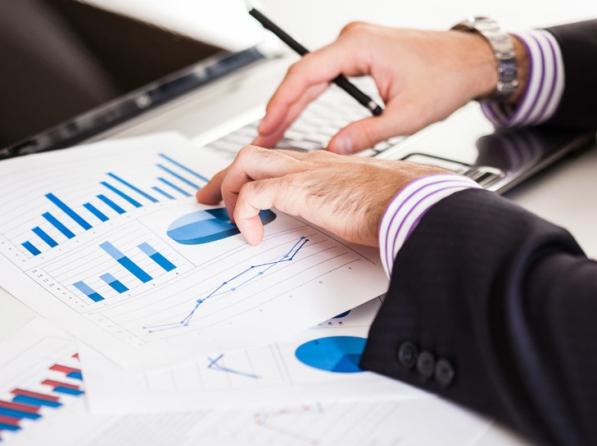 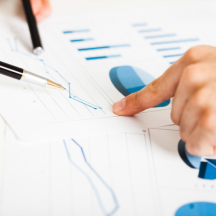 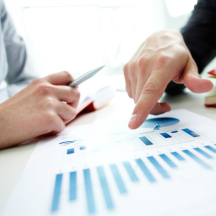 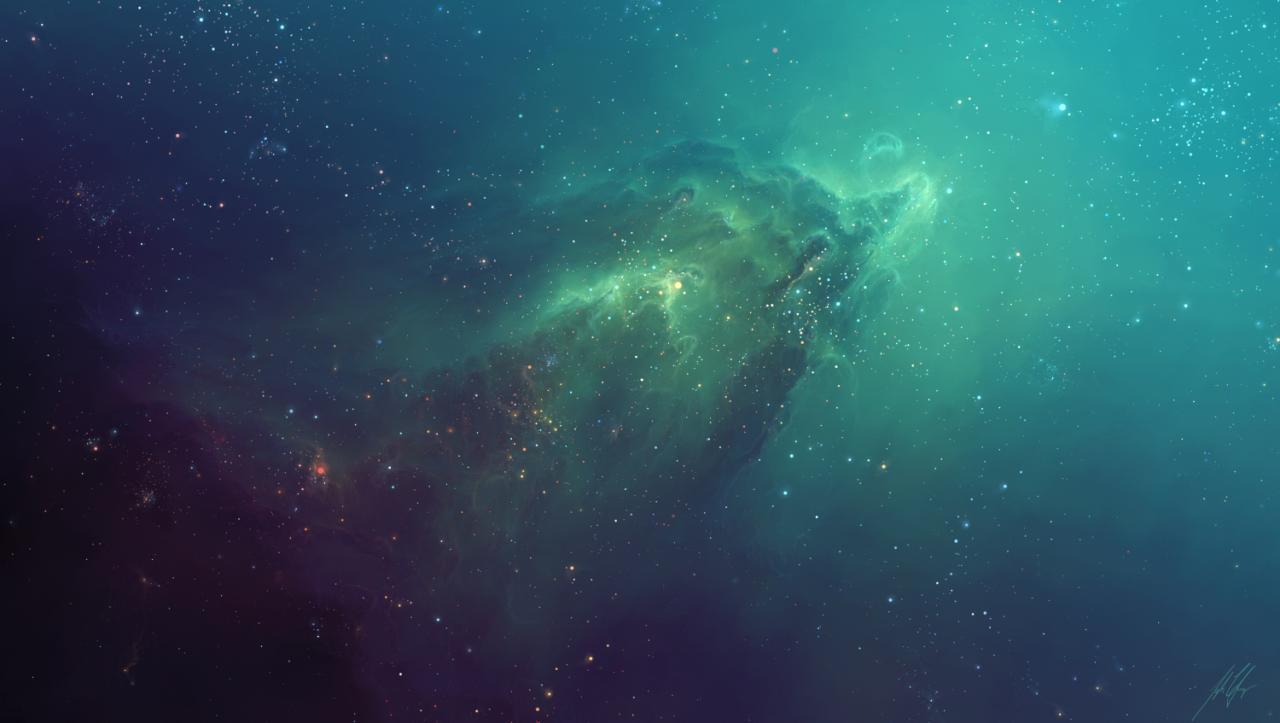 点此添加您的标题
极致无岸
向天而歌
这里输入文字说明
向天而歌
极致无岸
这里输入文字说明这里输入文字说明这里输入文字说明这里输入文字说明这里输入文字说明这里输入文字说明这里输入文字说明这里输入文字说明这里输入文字说明这里输入文字说明这里输入文字说明这里输入文字说明
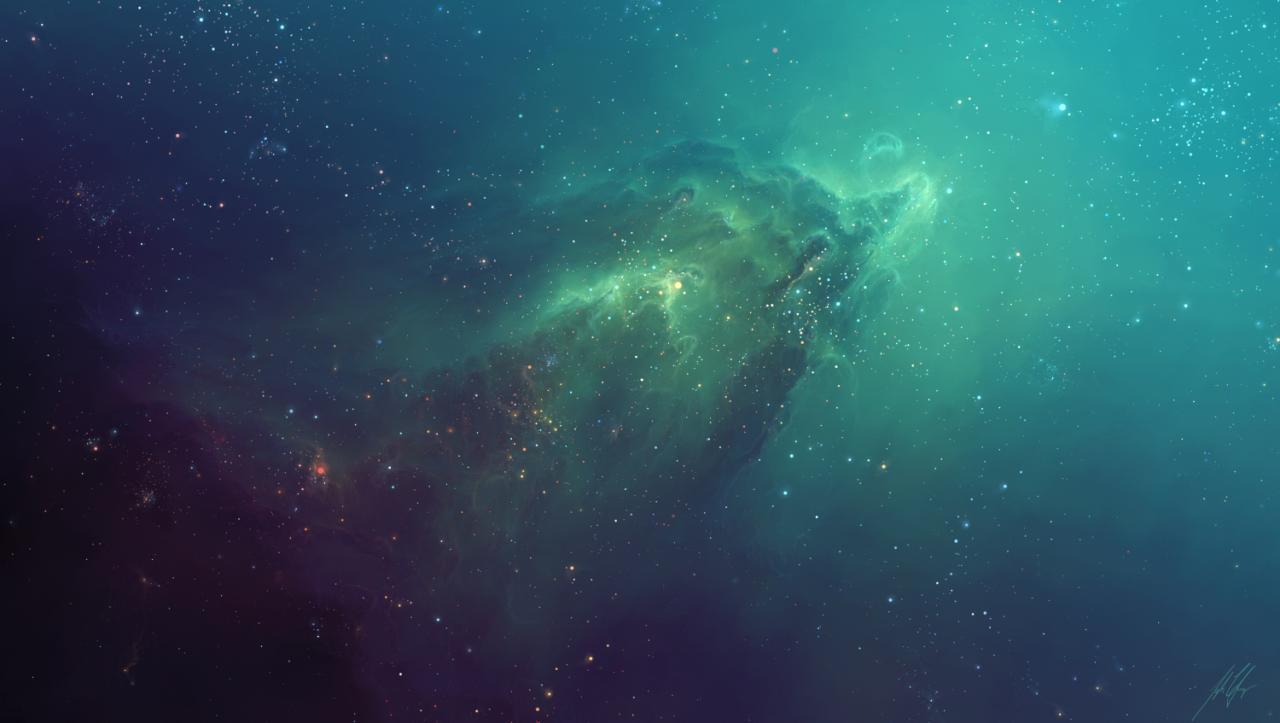 这里输入文字说明
点此添加您的标题
小这里输入文字说明这里输入文字说明这里输入文字说明这里输入文字说明这里输入文字说明这里输入文字说明这里输入文字说明这里输入文字说明这里输入文字说明。
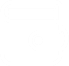 计划
行动
计划
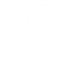 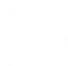 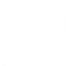 添加文字添加文字添加文字添加文字添加文字
添加文字添加文字添加文字添加文字添加文字
行动
要求
添加标题
要求
研究
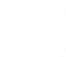 添加文字添加文字添加文字添加文字添加文字
添加文字添加文字添加文字添加文字添加文字
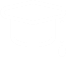 研究
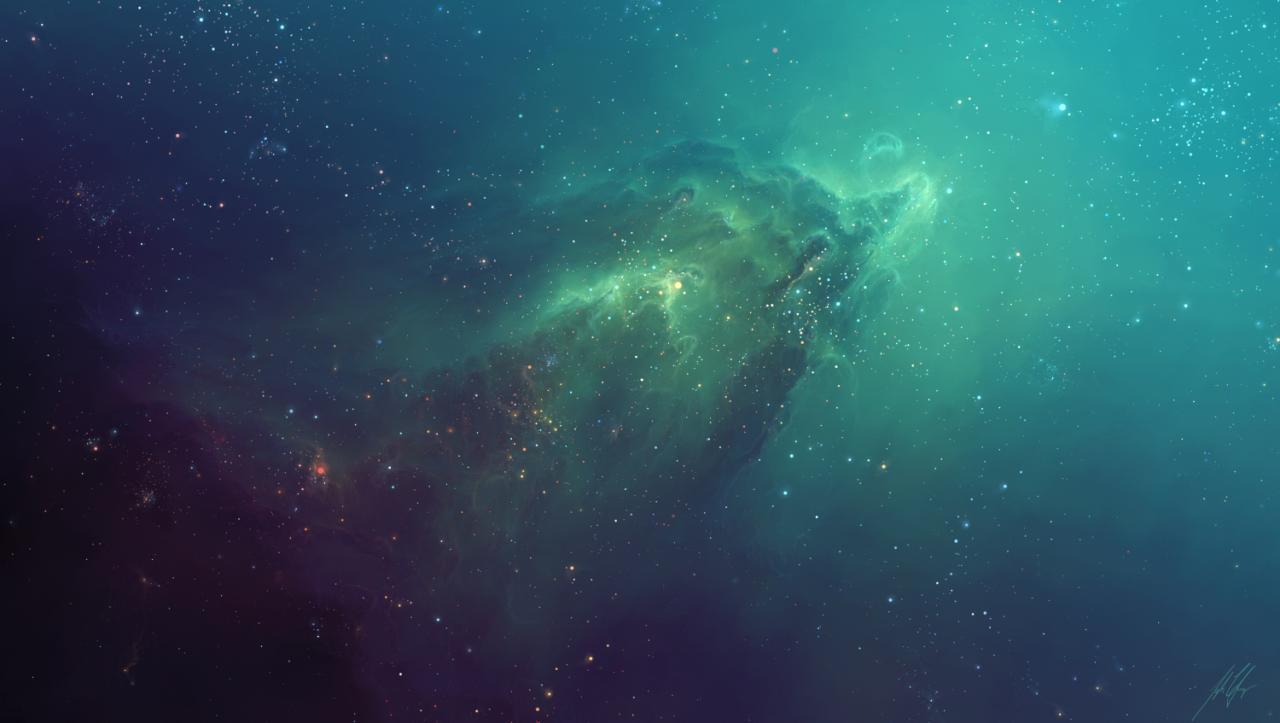 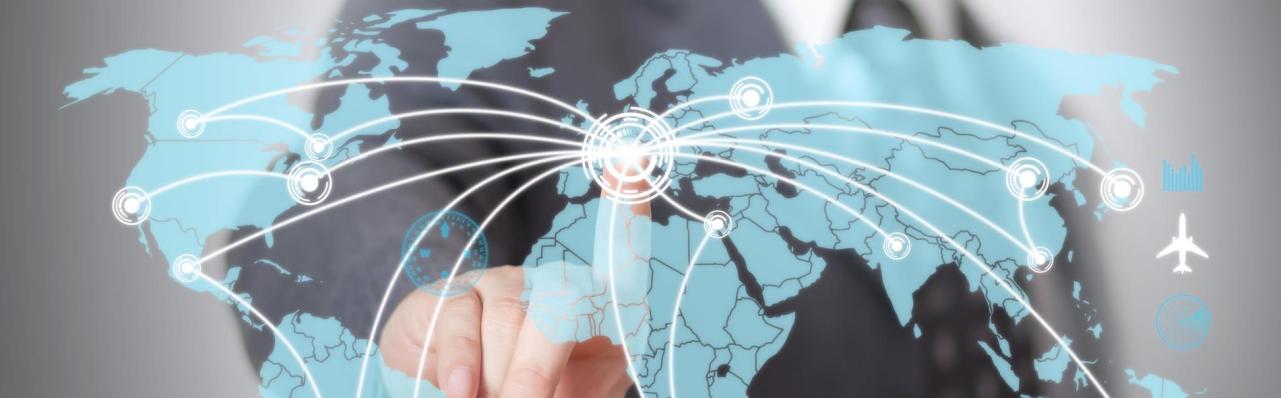 点此添加标题
点此添加标题
点此添加标题
点此添加标题
点此添加您的标题
这里输入文字说明这里输入文字说明这里输入文字说明这里输入文字说明！
这里输入文字说明这里输入文字说明这里输入文字说明这里输入文字说明！
这里输入文字说明这里输入文字说明这里输入文字说明这里输入文字说明这里输入文字说明！
这里输入文字说明这里输入文字说明这里输入文字说明这里输入文字说明！
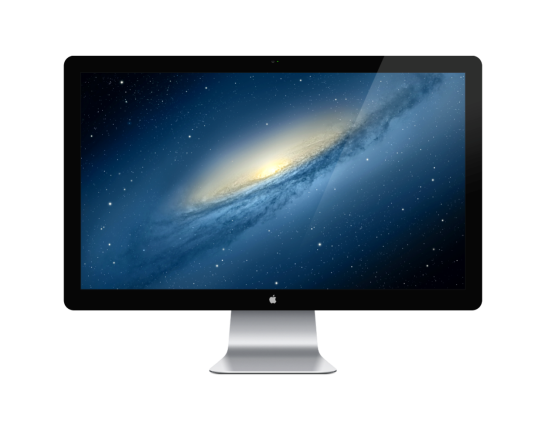 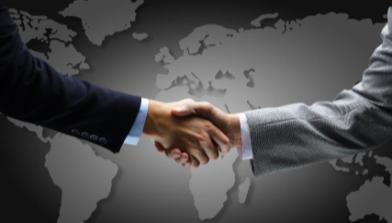 恼这里输入文字说明这里输入文字说明这里输入文字说明这里输入文字说明这里输入文字说明这里输入文字说明这里输入文字说明这里输入文字说明这里输入文字说明！
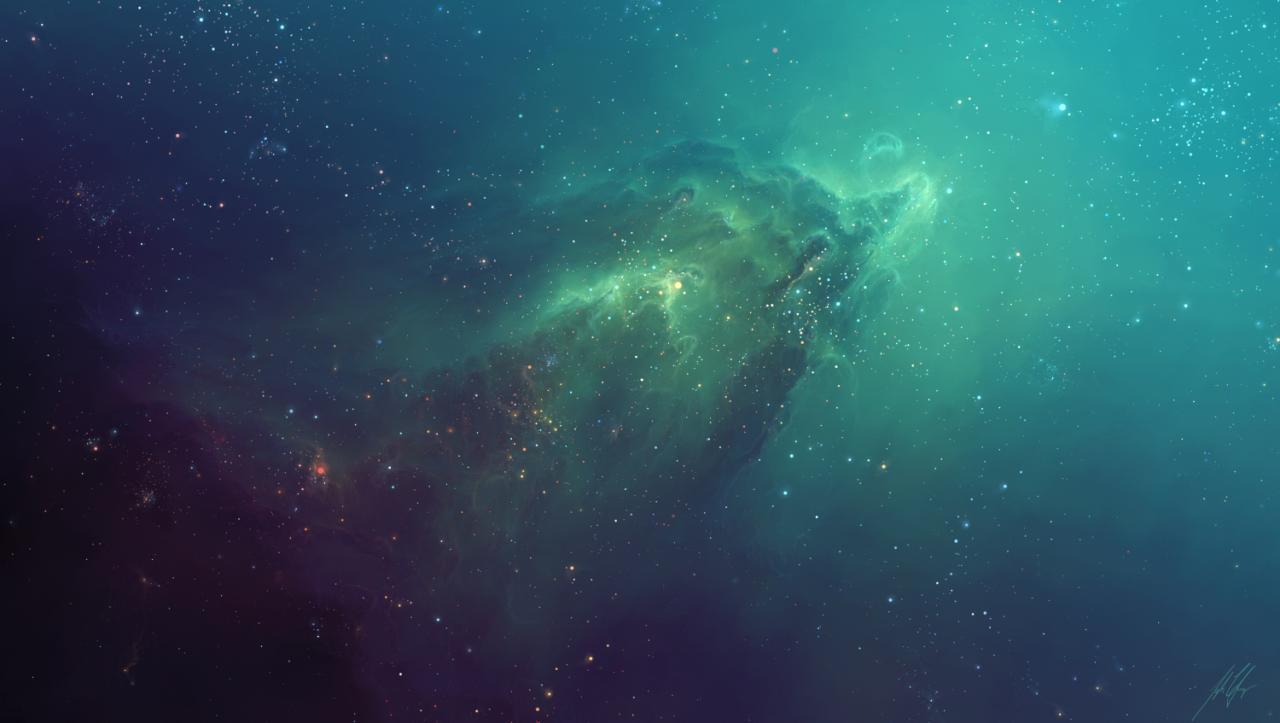 这里输入文字说明
点此添加您的标题
这里输入文字说明这里输入文字说明这里输入文字说明这里输入文字说明这里输入文字说明这里输入文字说明这里输入文字说明这里输入文字说明这里输入文字说明。
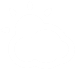 标题 2
标题 1
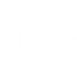 添加文字添加文字添加文字添加文字添加文字
添加文字添加文字添加文字添加文字添加文字
添加标题
标题 3
标题 4
添加文字添加文字添加文字添加文字添加文字
添加文字添加文字添加文字添加文字添加文字
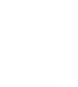 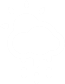 标题 5
添加文字添加文字添加文字添加文字添加文字
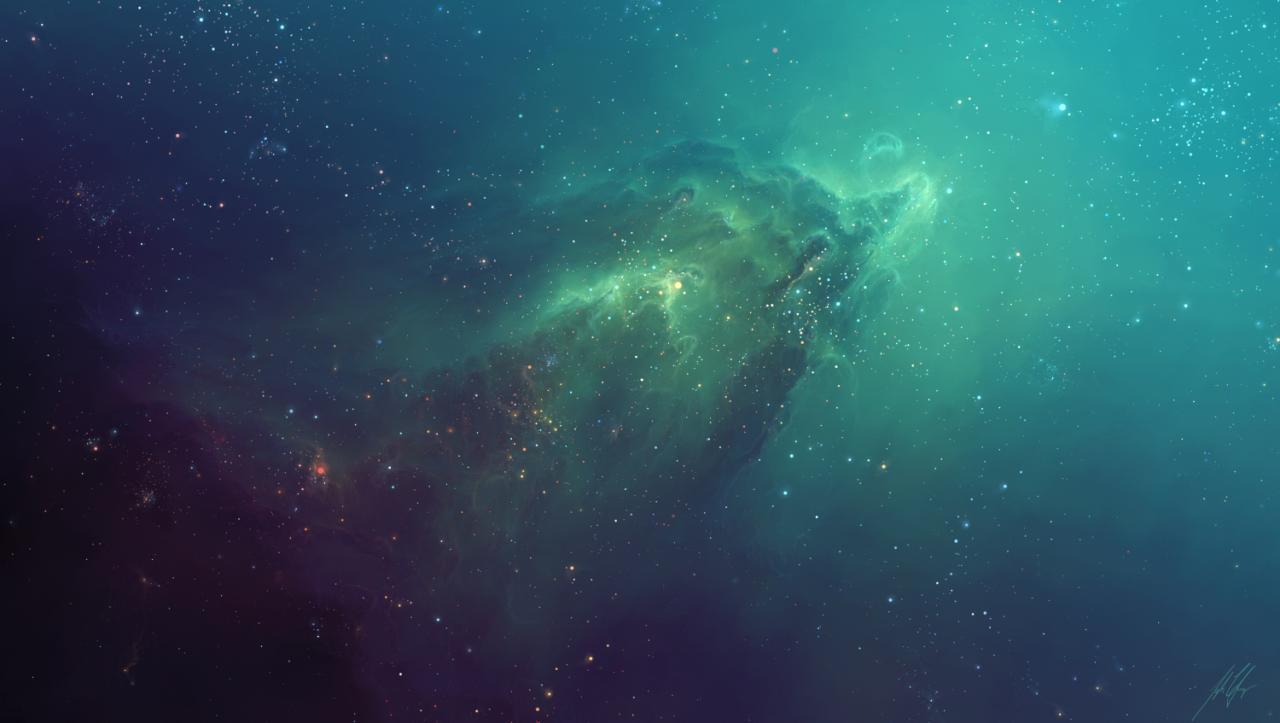 添加标题
添加标题
添加标题
添加标题
添加标题
添加标题
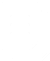 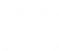 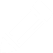 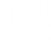 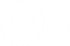 点此添加您的标题
添加文字添加文字添加文字添加文字添加文字
添加文字添加文字添加文字添加文字添加文字
添加文字添加文字添加文字添加文字添加文字
添加文字添加文字添加文字添加文字添加文字
添加文字添加文字添加文字添加文字添加文字
添加文字添加文字添加文字添加文字添加文字
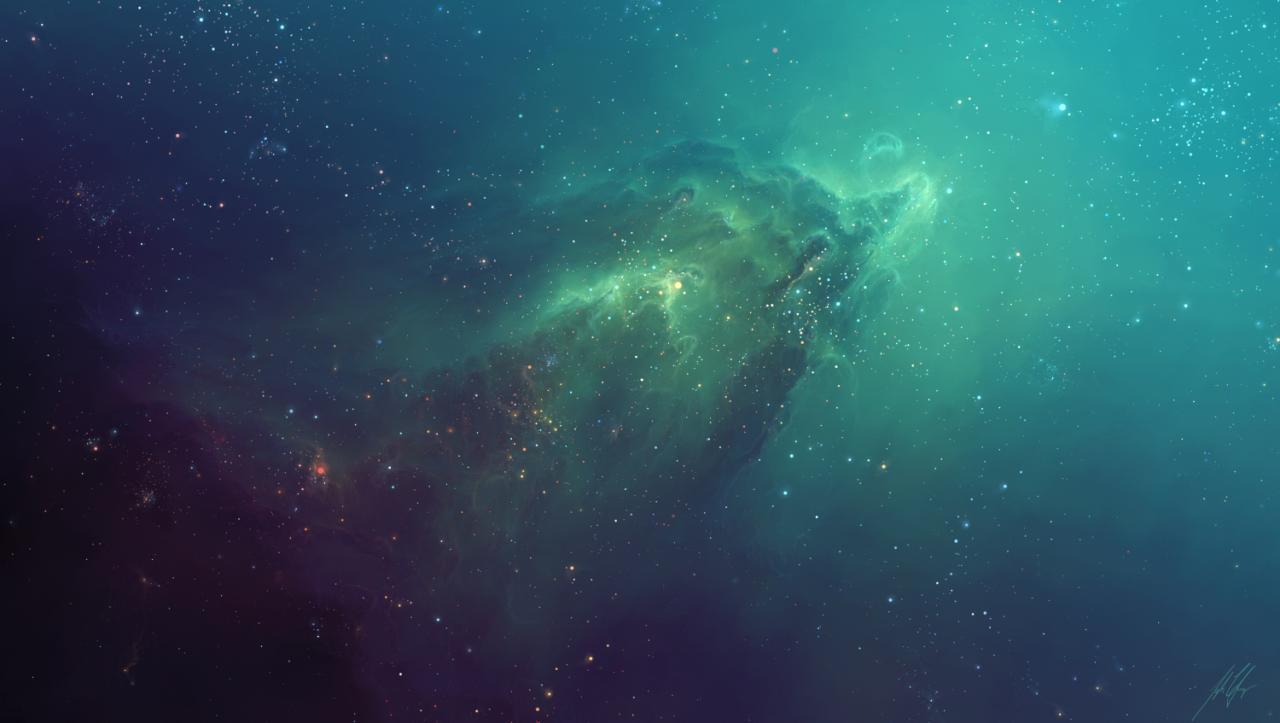 POWERPOINT
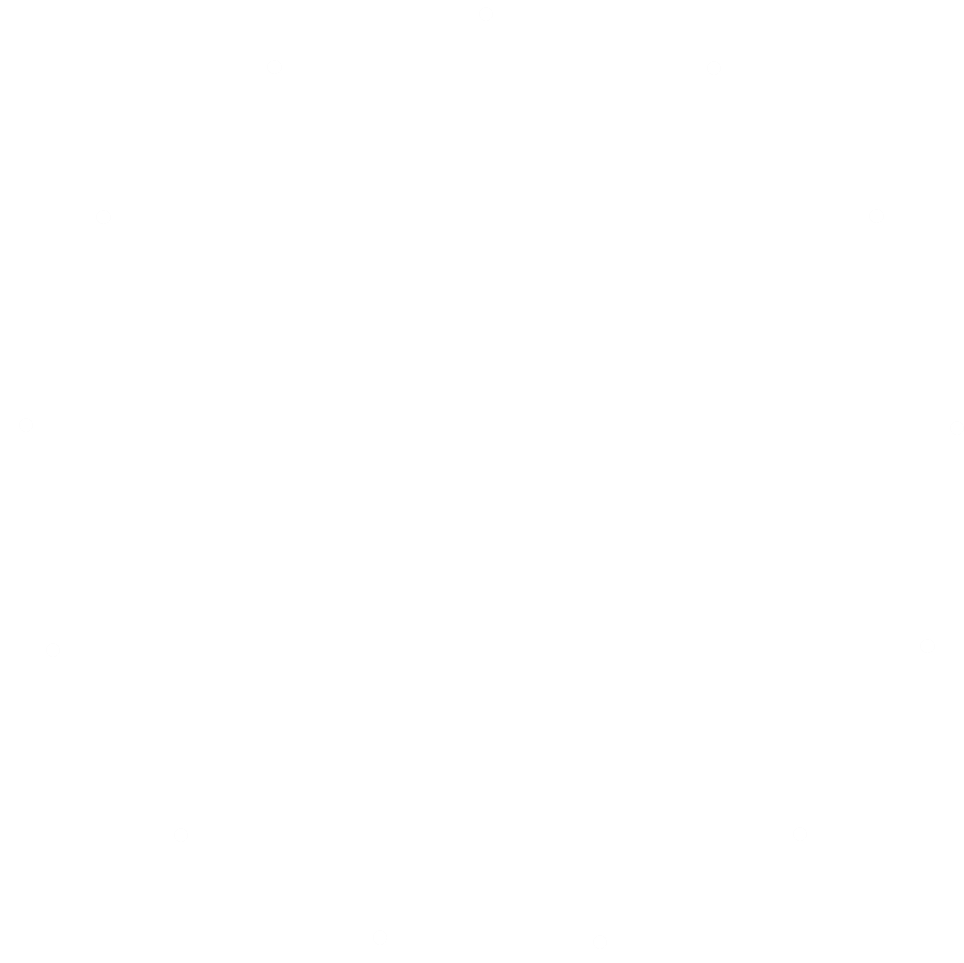 YOUR  TITLE
附：无动画版封面
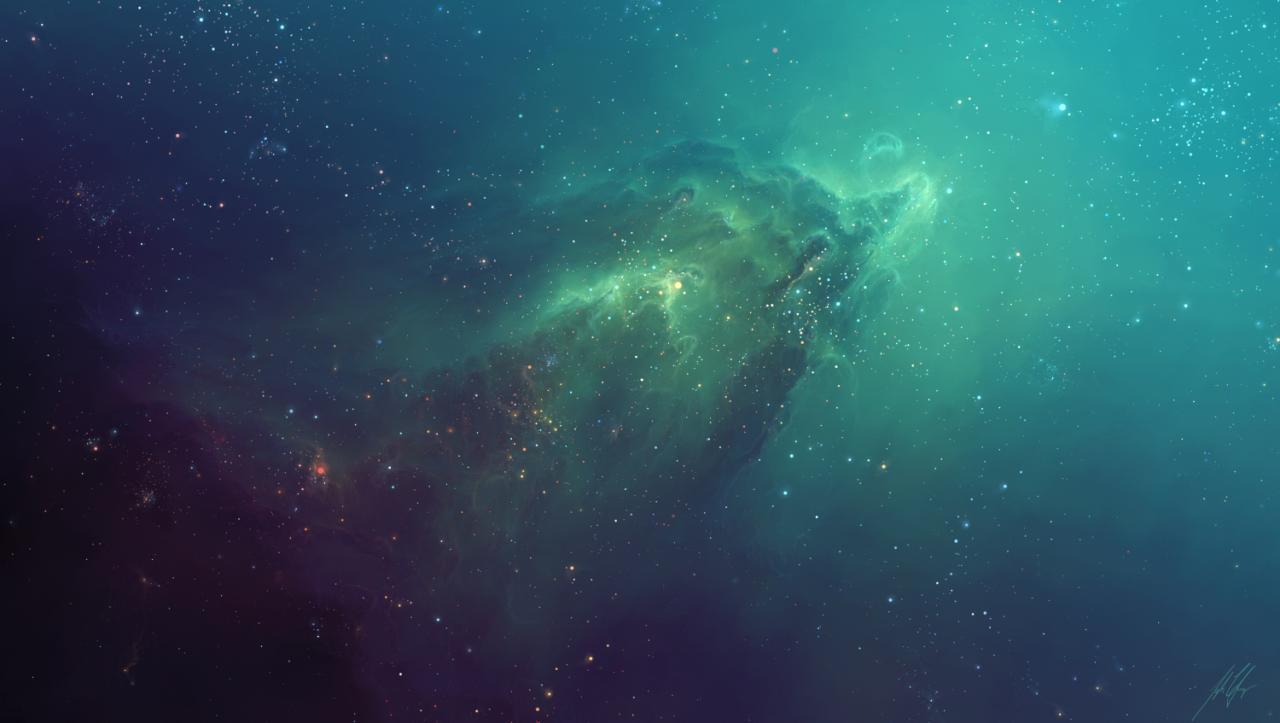 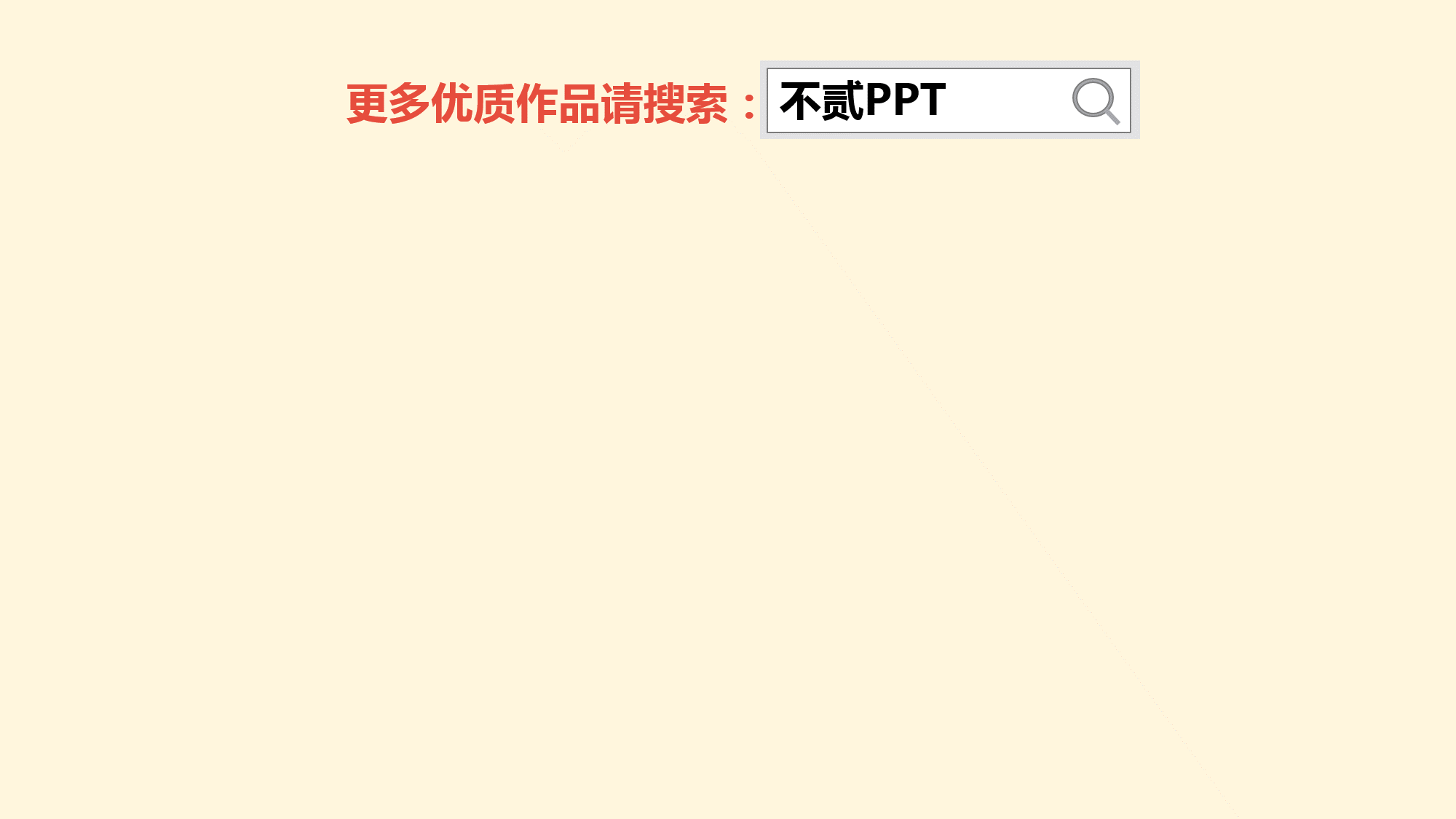 点此添加您的标题
赠可编辑标志图标